LegUpHigh-Level Synthesis for FPGA-Based Processor/Accelerator Systems
Andrew Canis, Jongsok Choi, etl
University of Toronto


Presented by: Hasan Al Muraf, Harisankar Sadasivan, Sheng Chong, Fan Lai
Andrew Canis, Jongsok Choi, Mark Aldham, Victor Zhang, Ahmed Kammoona, Jason Anderson, Stephen Brown, and Tomasz Czajkowski

Presented by: Hasan Al Maruf, Harisankar Sadasivan, Sheng Chong, Fan Lai
Hardware design has advantages over software
Reason: Significant performance/energy-efficiency boost from hardware accelerators
[Speaker Notes: As we know that OpenCL is an open standard for programing heterogeneous computing systems, 
and these systems are becoming more and more popular in the Top500 list. 
People are putting accelerators like GPU/Xeon PHI into they supercomputers
because these accelerators deliver better performance and energy-efficiency]
Issues
Hardware design is difficult and skills are rare:
Complex RTL codes
Difficult to debug
Costly

Unique Accelerator for a single application?
Application-Specific Accelerator with FPGA
Only provides primitive building blocks for computation
Register, add/mul, memories, boolean operations and connections

Build application-specific accelerator from primitives building blocks
Interconnection between primitive functional units
Timing of data movement between primitive functional units 

Opportunities for optimizations for a specific application
Maximizing efficiency while throwing away redundancy
[Speaker Notes: And FPGAs allow us to create such accelerators,
<next>
Specifically, FPGAs provides primitive building blocks for computation,
<next>
from these building blocks, the users can build they own accelerator for their applications
With this fine-grain programmability
<next>
Such a fine-grain programmability from those primitive building blocks,
Provide the opportunities to optimize the accelerator for a given application,
For every single bit and every single clock cycle
This allow the users to maximize efficiency while minimizing redundancy in the accelerator]
Performance/Power at different levels of specialization
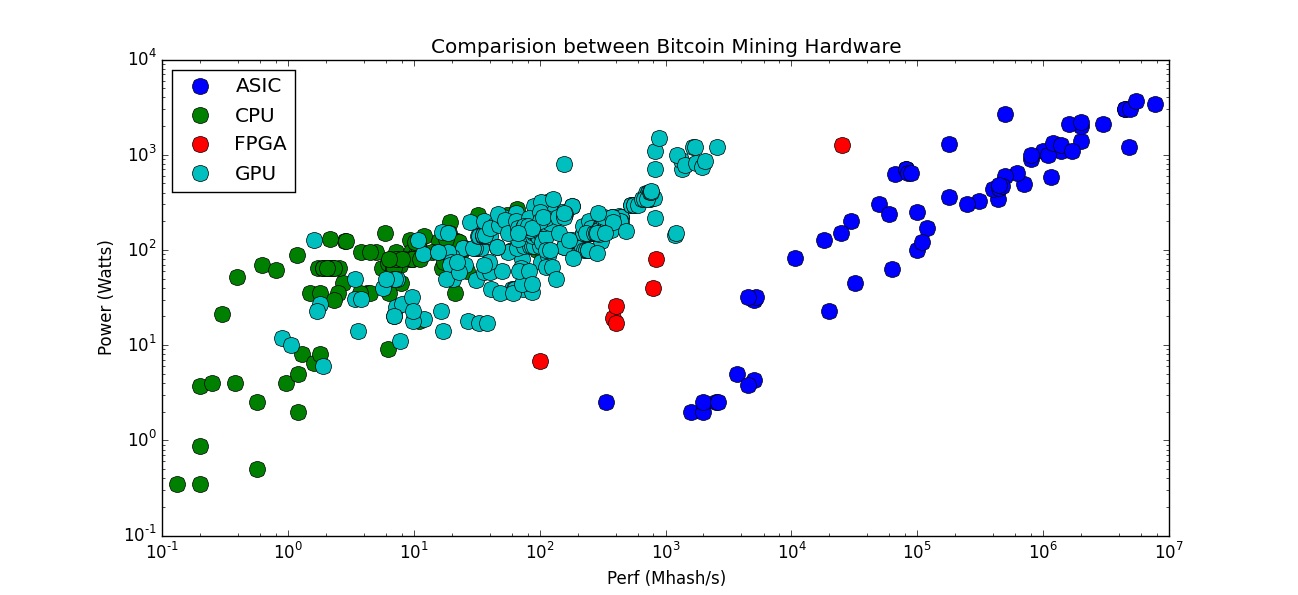 FPGA
ASIC
(not programmable)
GPU
CPU
https://en.bitcoin.it/wiki/Non-specialized_hardware_comparison
https://en.bitcoin.it/wiki/Mining_hardware_comparison
[Speaker Notes: Lets takes the bitcoin mining hardware as an example, We should the power and performance comparison in this graph
We have CPU, GPU, FPGA and the application-specific integrated-circuit, which also known as ASIC
And among all those programmable devices, FPGAs deliver the best performance and energy-efficiency.
Because people built optimal processing pipeline for bitcoin mining from FPGAs,
In such a pipeline, almost every bit, every computations are designed to do bitcoin mining only,
And this application-level specialization deliver the best performance and and energy-efficiency
-------

As we can see that the ASIC delivers the best performance and energy-efficiency.



FPGA provide the best performance and energy-efficiency

It is how you design that matter

CNN five years ago?
CNN two years ago?]
Timing Closure
AXI Master
Challenges of promoting FPGAs among software engineers
Burst inference
DSP48
Require tremendous efforts
Extensive knowledge of digital circuit design









The potential of FPGAs is not easily accessible by common software engineers

Solution? - High Level Synthesis (HLS) frameworks
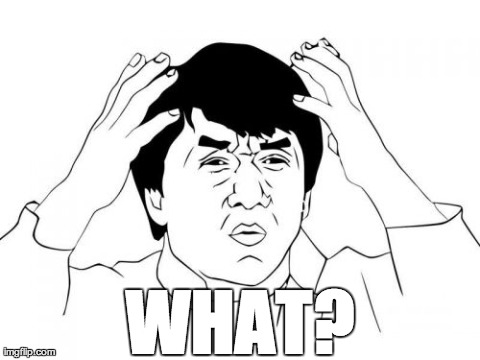 Stable interface
Loop rewind
[Speaker Notes: But designing such an optimal pipeline for a given application requires tremendous efforts,
<next>
As well as extensive digital circuit design knowledge
<next>
For example, all these words, 
<next>
Just sounds like magical spells for most of the software developers
<next>
As a result, the potential of FPGAs is not easily accessible by common software engineers,
And we want to change this
---


Fpga – spatial expension – pipeline parallelism, internal memory bandwidth – advantage over gpu – and weakness – memory band width]
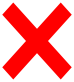 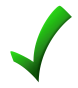 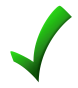 Existing Frameworks
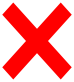 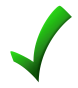 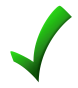 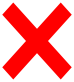 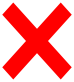 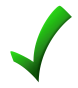 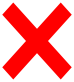 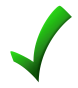 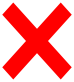 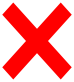 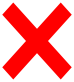 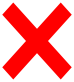 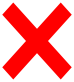 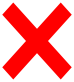 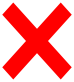 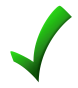 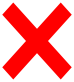 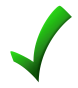 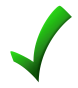 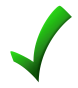 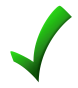 [Speaker Notes: But designing such an optimal pipeline for a given application requires tremendous efforts,
<next>
As well as extensive digital circuit design knowledge
<next>
For example, all these words, 
<next>
Just sounds like magical spells for most of the software developers
<next>
As a result, the potential of FPGAs is not easily accessible by common software engineers,
And we want to change this
---


Fpga – spatial expension – pipeline parallelism, internal memory bandwidth – advantage over gpu – and weakness – memory band width]
Self-Profiling
Processor
LegUP
Suggested
programsegments to target to HW
mP
High-levelsynthesis
C Compiler
Processor
(MIPS)
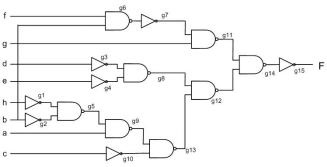 Profiling Data:
 
Execution Cycles
Power
Cache Misses
int FIR(int ntaps, int sum) {
   int i;
   for (i=0; i < ntaps; i++)
      sum += h[i] * z[i];
   return (sum);
}
....
Altered SW binary (calls HW accelerators)
Hardenedprogramsegments
Program code
FPGA fabric
System Architecture
FPGA
Hardware Accelerator
Hardware Accelerator
MIPS Processor
AVALON INTERFACE
On-Chip Cache Memory
Memory Controller
Off-Chip Memory
High-Level Synthesis Flow
Optimized LLVM IR
C Compiler (LLVM)
C Program
Target H/W Characterization
Allocation
Hardware pre-characterization
Scheduling
User Constraints
 Timing
 Resource
Assign operations to states
Binding
Decide sharing strategies
RTL Generation
Synthesizable Verilog
LLVM Compiler
Compile C code into IR
Simple enough to correspond to HW operations

LLVM performs standard optimizations
SSA & Alias analysis for dependency analysis.
Data
Memory
[Speaker Notes: The advantage of stalling is energy consumption – the processor is in a low-power state while the accelerator operates. we use only mode #2 (stalling) for the results in this paper]
Allocation: Profile the H/W
Goal: Set-up constraints for subsequent synthesis steps

Characterize HW resource
Read HW information from configuration TCL files
Pre-characterize hardware operation for each instruction

Make early predictions for scheduling and binding
Circuit speed, area for HW accelerators
[Speaker Notes: The advantage of stalling is energy consumption – the processor is in a low-power state while the accelerator operates. we use only mode #2 (stalling) for the results in this paper]
OP 1
OP 2
Scheduling: CFG to FSM
Goal: assign operations to clock cycles (states) & build FSM.

Legup schedules basic blocks individually
ASAP scheduling policy

Operation chaining
Schedule an instruction into the same state as its operand
When estimated delay of chain operations doesn’t exceed clock period
Reduce HW latency, save registers w/o impacting final clock period
1 CLK period
[Speaker Notes: The advantage of stalling is energy consumption – the processor is in a low-power state while the accelerator operates. we use only mode #2 (stalling) for the results in this paper]
Binding: Map operation to FU
Goal: save area as much as possible
Sharing functional units between actions -> operation assignment
Sharing registers/memories between variables -> register allocation

FPGA fabric is register rich, but multiplexers are expensive

How to bind? 
Weighted bipartite matching problem
[Speaker Notes: The advantage of stalling is energy consumption – the processor is in a low-power state while the accelerator operates. we use only mode #2 (stalling) for the results in this paper]
Binding: Weighted bipartite Matching Problem
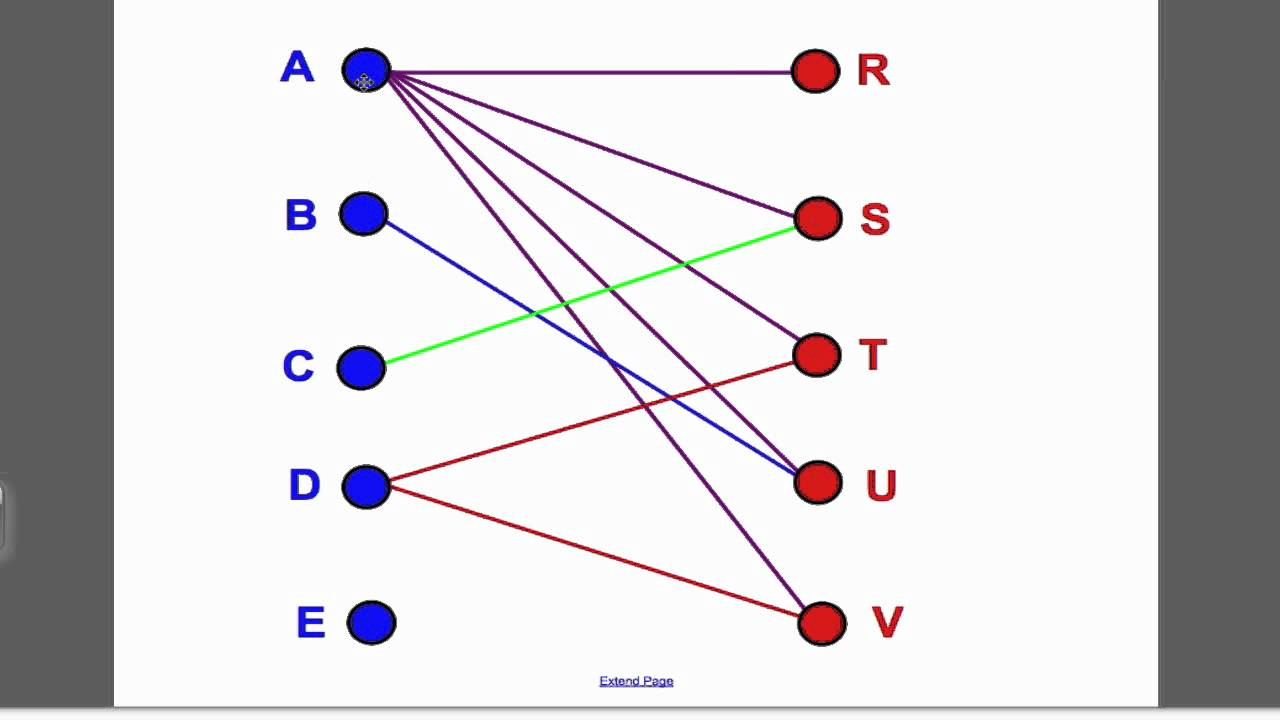 LLVM operation
Functional Units
How to assign weights?
[Speaker Notes: The advantage of stalling is energy consumption – the processor is in a low-power state while the accelerator operates. we use only mode #2 (stalling) for the results in this paper]
Binding
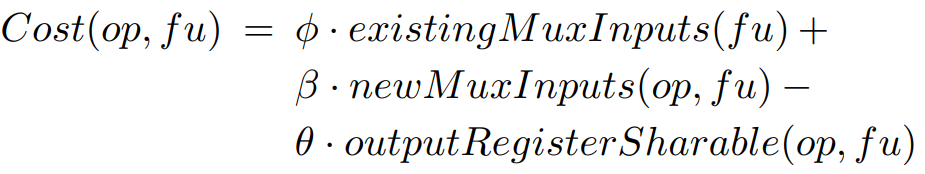 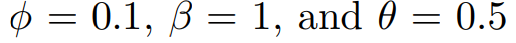 Goal: Assign penalty weights in following priority to derive a cost function

New MUX I/P (+1)
Existing MUX I/P (+0.1)
Sharing O/P register (-0.1)
How do you optimize the cost Function?

Use bipartite Matching
Local Accelerator Memories
Shared memory between processor and accelerators

Create local memory for constants/local variables
Avoid contentions

Multiple memories for better parallelism
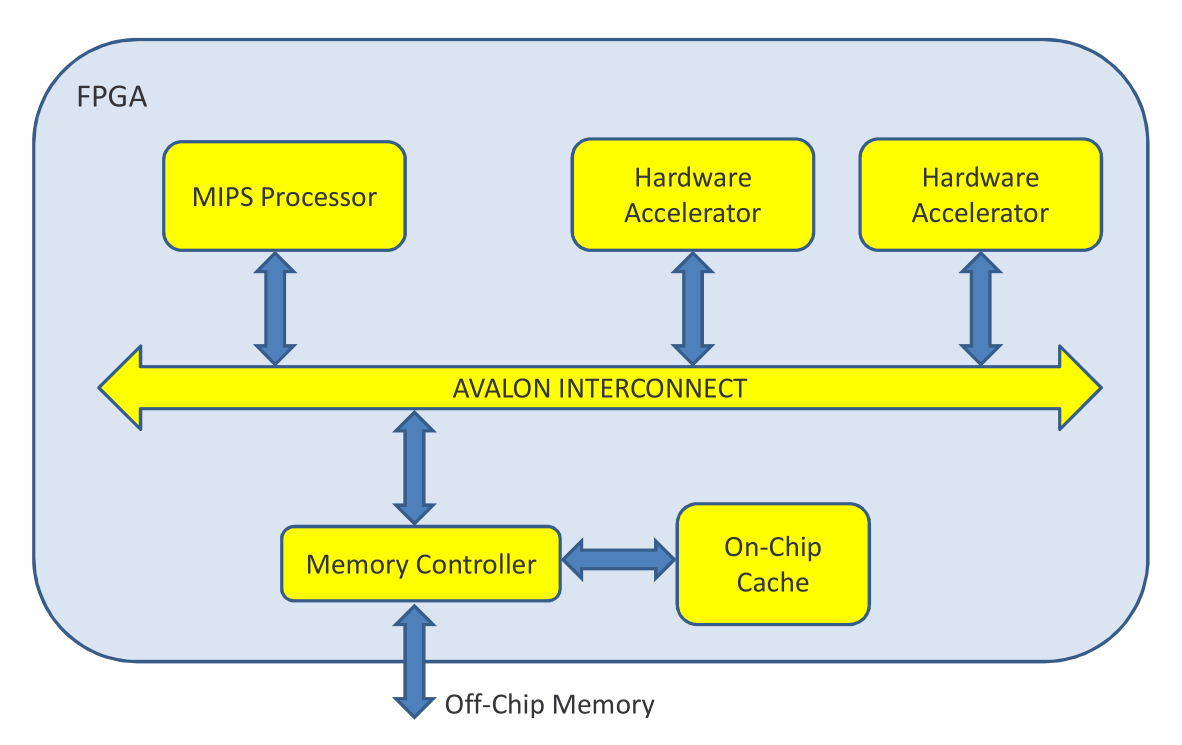 Pointer Example
Each local memory is assigned a 9-bit tag
Top 9 bits of the 32-bit address space
To steer memory access
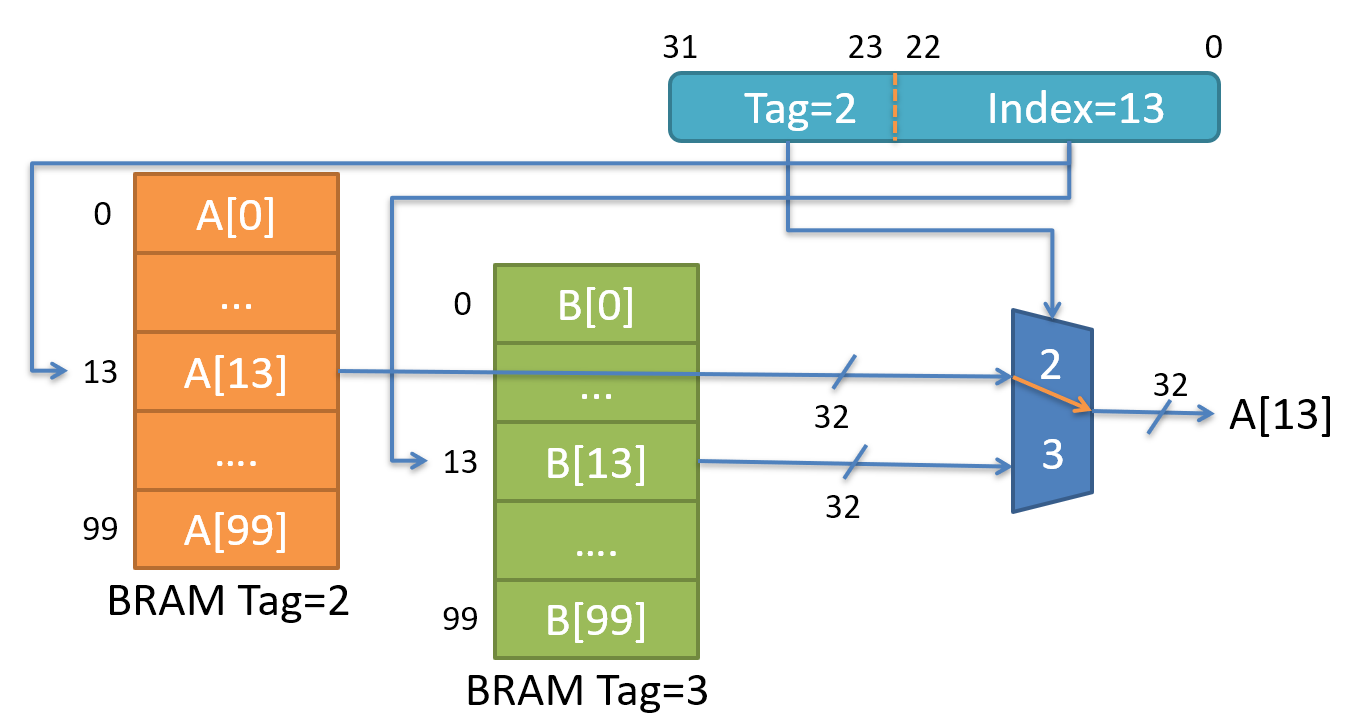 Non-intrusive & Real-time Hardware Profiling
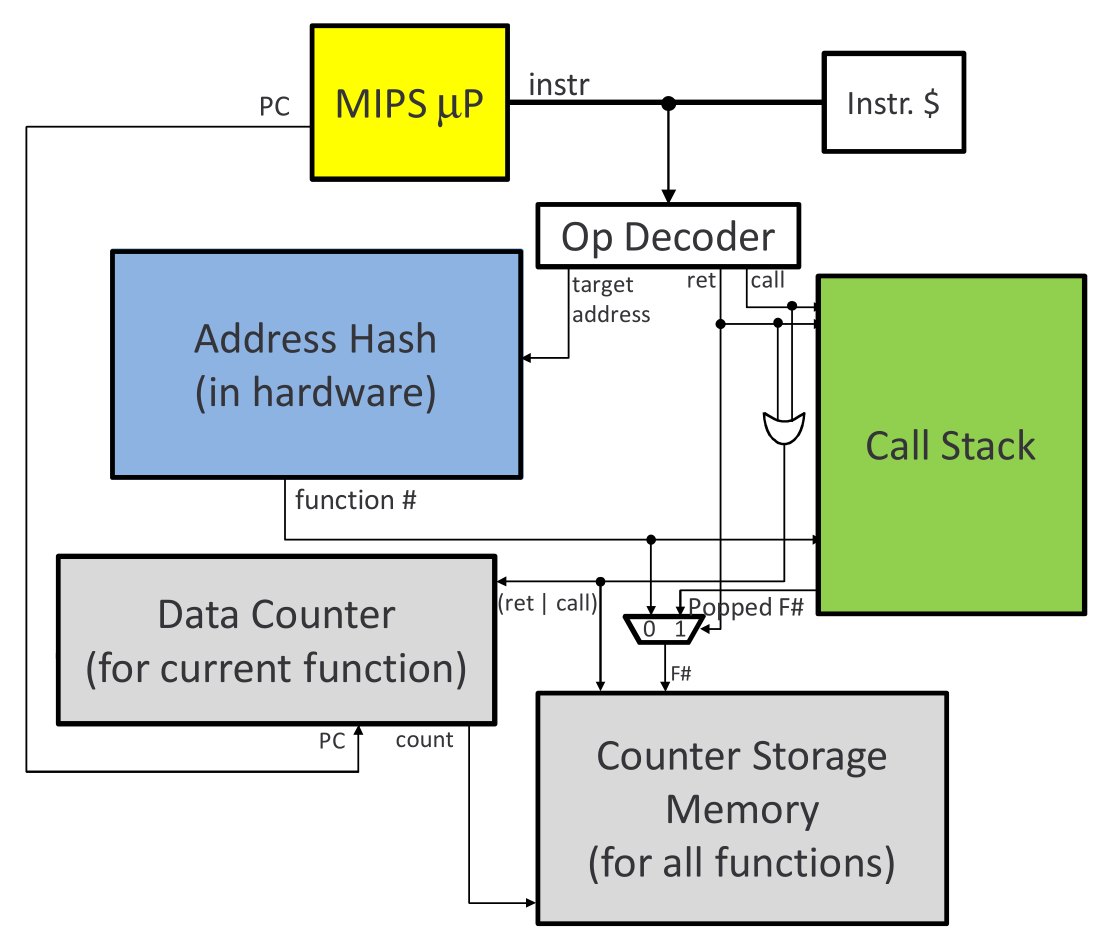 Performs analysis at function level
Works by associating an index and a counter with a function
6.7% overhead on MIPS processor area
Processor/Accelerator Communication
Wrapper 
Replace target function for HW implementation
Pass arguments to HW
Assert start signal
Wait for return data
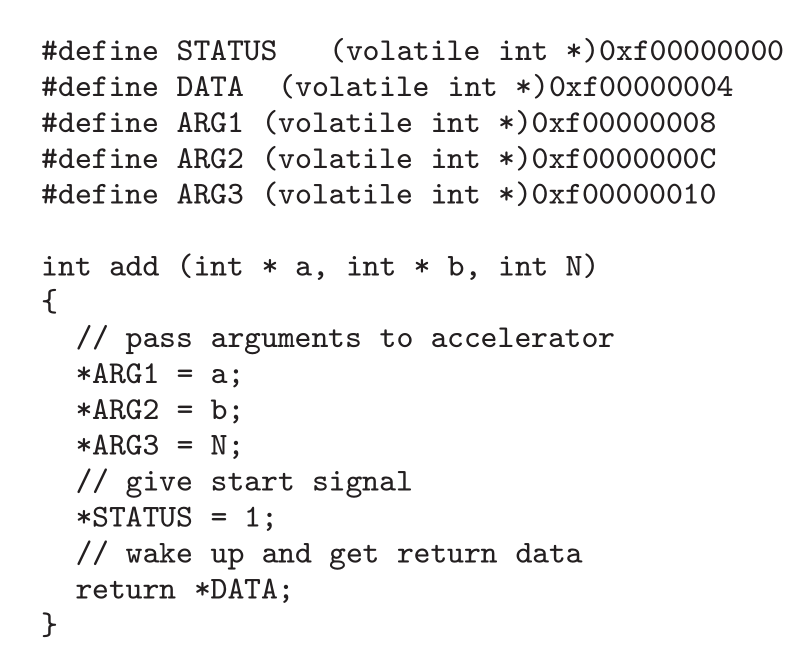 While waiting, the processor 
Continue running but periodically check
Or totally stall
[Speaker Notes: The advantage of stalling is energy consumption – the processor is in a low-power state while the accelerator operates. we use only mode #2 (stalling) for the results in this paper]
Benchmarks
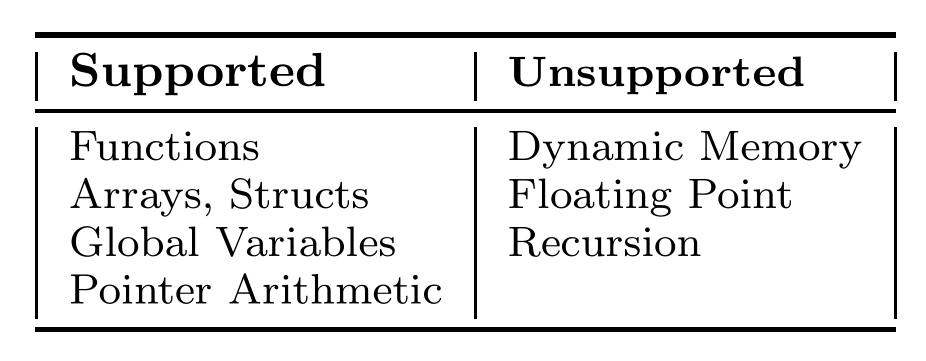 More supports than existing HLS
Additional support for structs, global variables, pointer arithmetic

64-bit double precision are implemented using integer types

Various categories in benchmarks
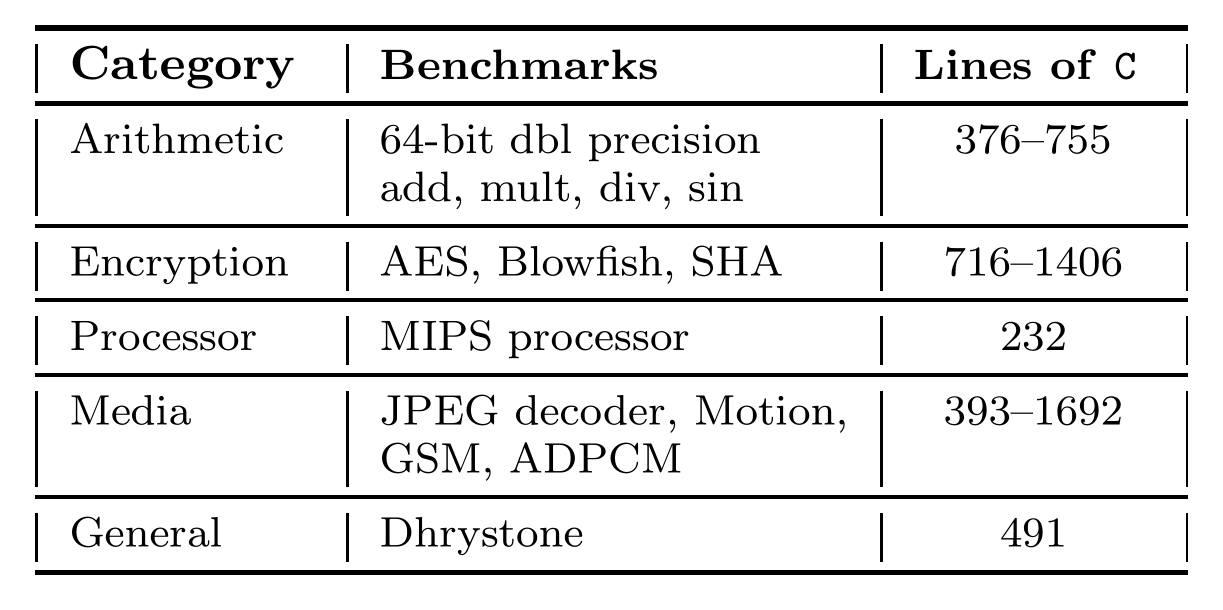 Evaluations
Metrics
Speed: total execution time
Area: # of used logic elements, memory bits, multipliers
Energy cost
Baselines
Pure H/W implementation
eXcite-based Hardware, Legup-based Hardware
Pure Software
Hybrid implementation: Legup-based Software & Hardware
Evaluations: Execution Time
Pure HW implementation outperforms SW
Legup is comparable to eXCite
Pure SW
SW + HW
Pure HW
Evaluations: Execution Time & Area
Two SW-HW hybrids
H1: offload the most comp-utation intensive function
H2: offload the 2nd most computation intensive func

Less execution time with more HW implementations
Legup ~ eXCite
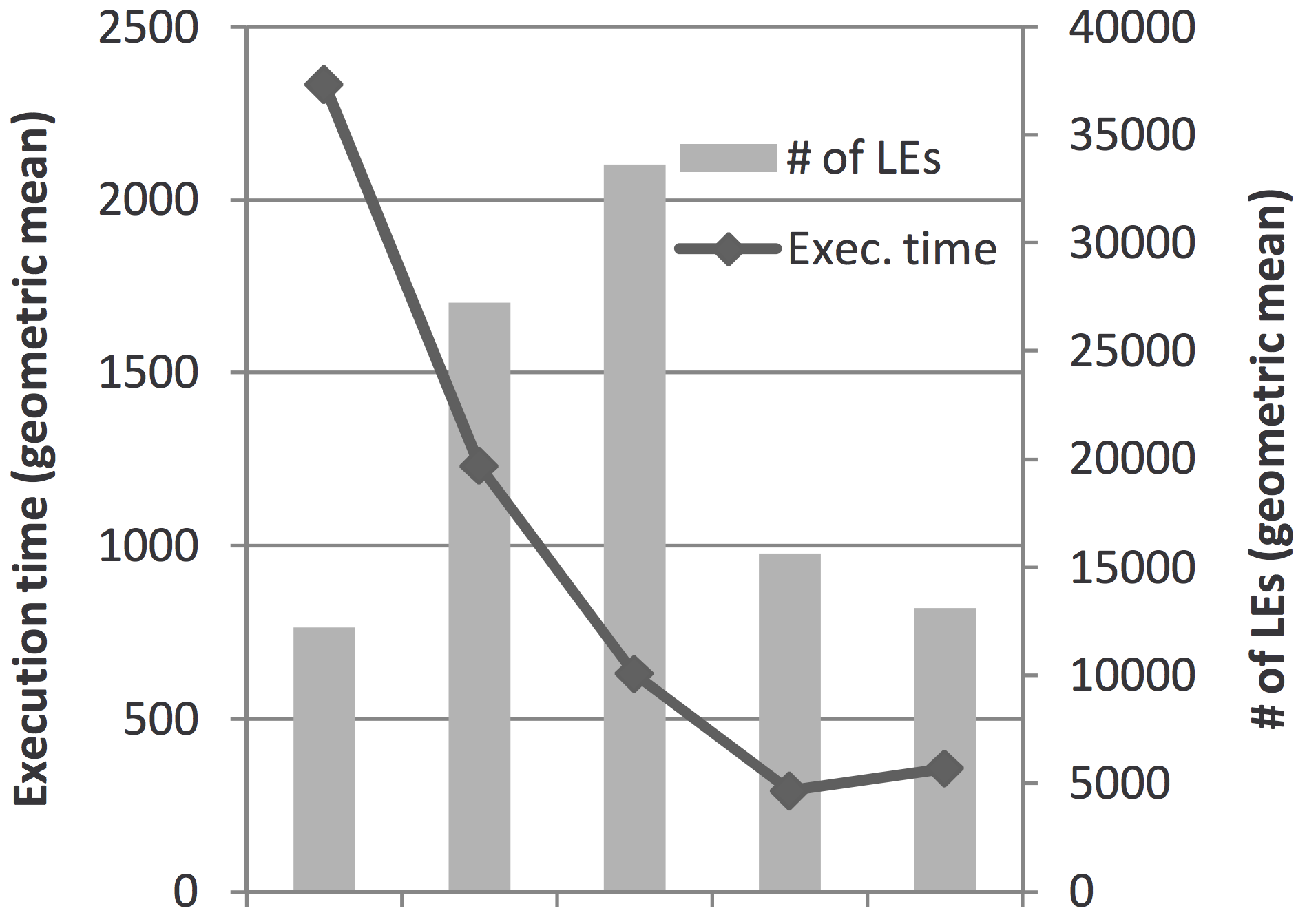 SW
H2
H1
Legup
eXCite
Evaluations: Energy Cost
Two SW-HW hybrids
H1: offload the most comp-utation intensive function
H2: offload the 2nd most computation intensive func

Less energy cost as more HW-based implementations
Legup ~ eXCite
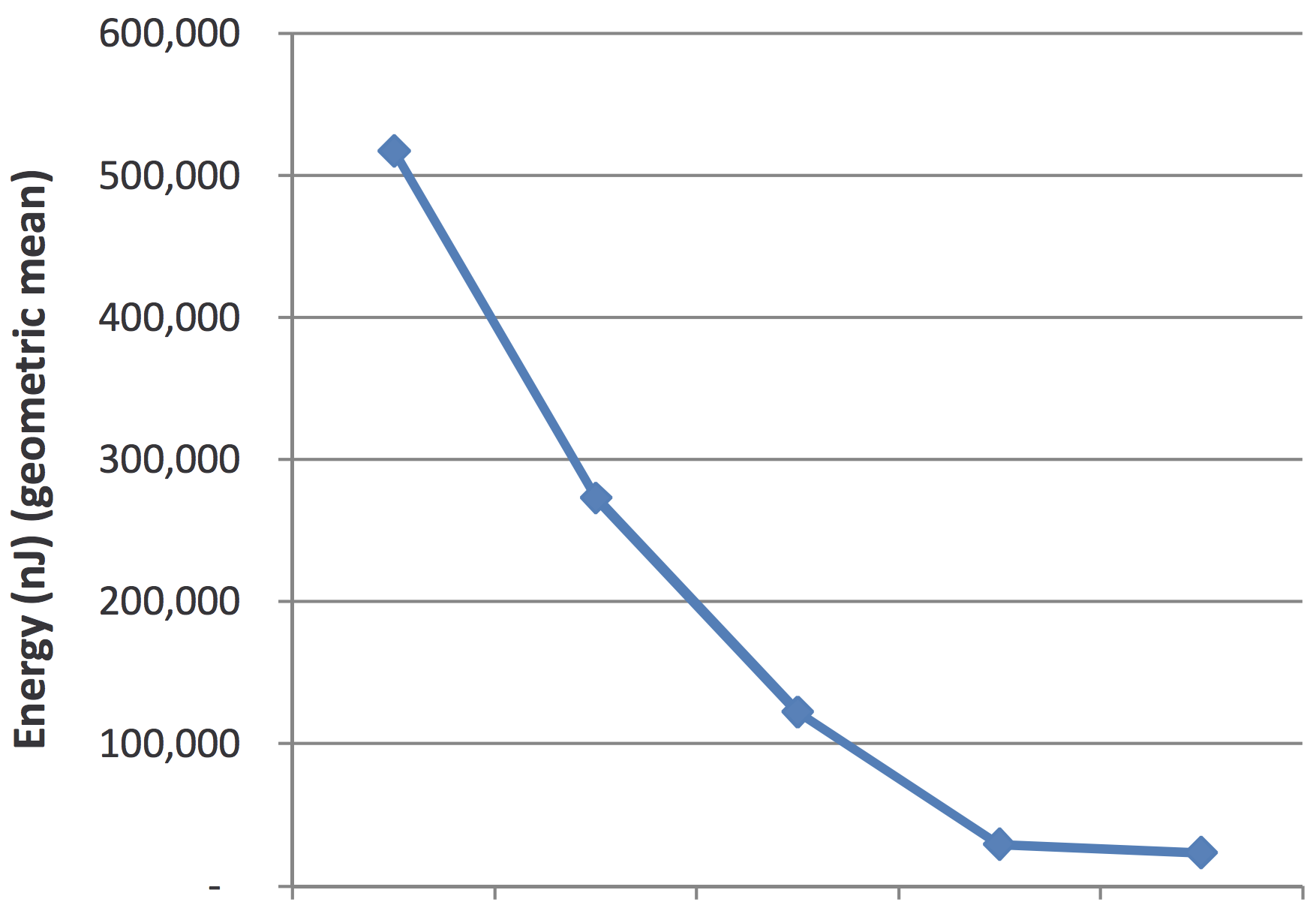 18x less energy than software
SW
H2
H1
Legup
eXCite
Contribution & Weakness
A powerful open source platform for HLS research
Great improvement for energy cost & speed
Custom HLS passes add-on option
Domain-generalized

Weakness
Still limited support
Performance is decent, but not impressive
Open questions
Pure HW implementation is the best in evaluations 
Any concerns on this ?
Difficult to debug in HW
Performance-budget trade-off
Thanks! Q&A
Evaluation
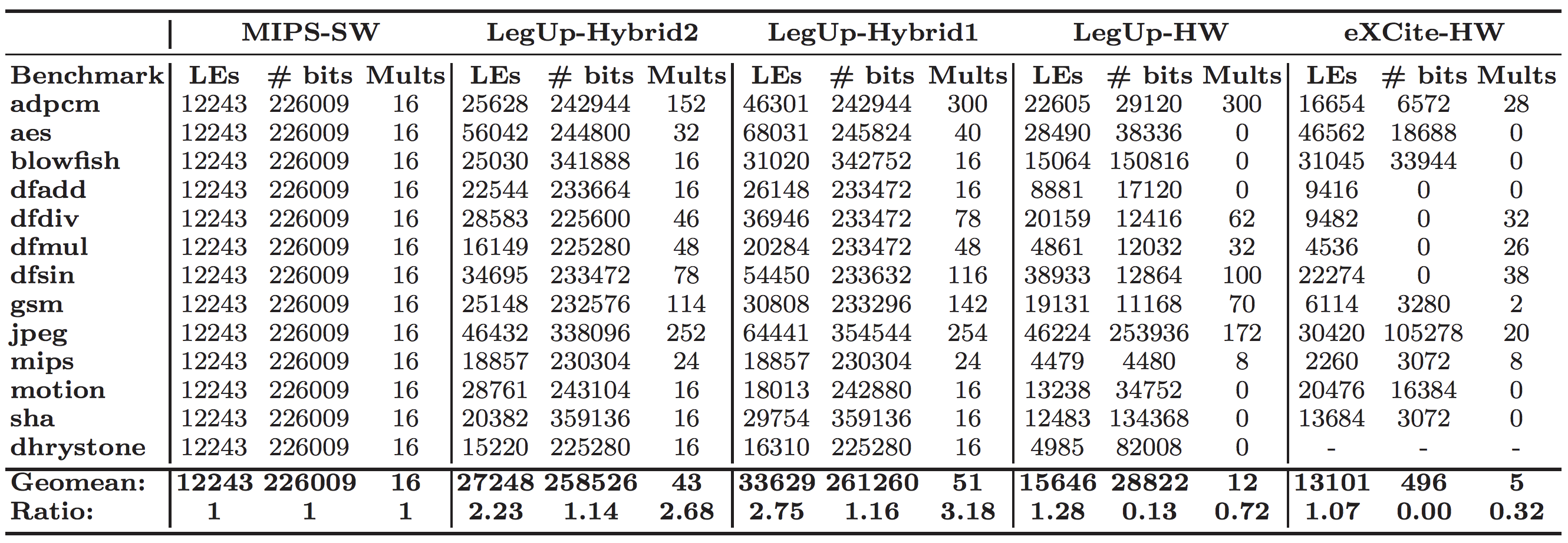 Binding: Bipartite Matching
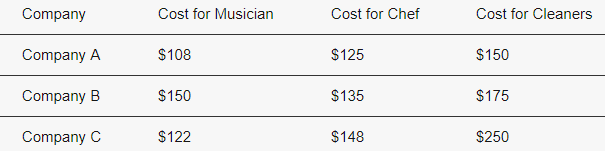 How do you optimize the cost for the party
Binding: Hungarian Method for BP Subtract the smallest value in each row from the other values in the row:
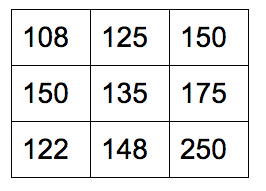 1. Form an adjacency matrix.
Binding: Hungarian Method for BP
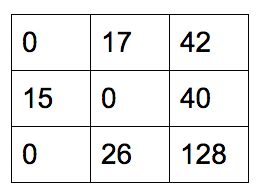 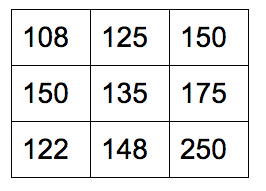 2. Subtract the smallest value in each row from the other values in the row.
Binding: Hungarian Method for BP
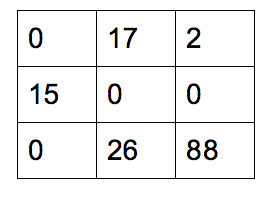 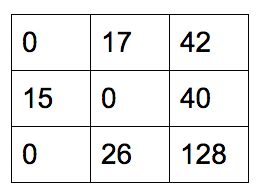 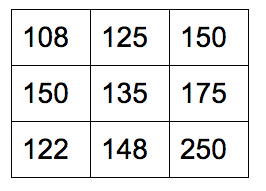 3. Subtract the smallest value in each column from the other values in the column.
Binding: Hungarian Method for BP
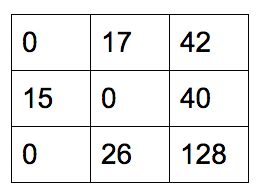 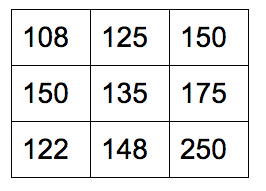 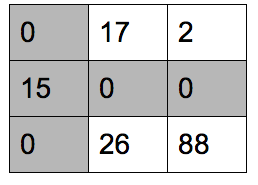 4. Draw lines through the rows and columns that have the 0 entries 
   such that fewest possible lines are drawn.

Two lines drawn & 2 < 3, hence there is not yet the optimal no. of zeroes.
Binding: Hungarian Method for BP
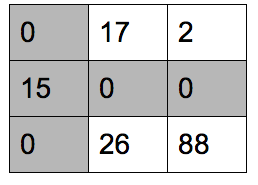 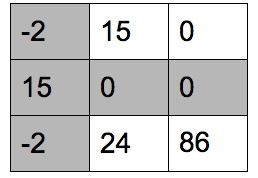 5. Find smallest entry not covered by any line.

   Subtract this from uncovered rows.
Binding: Hungarian Method for BP
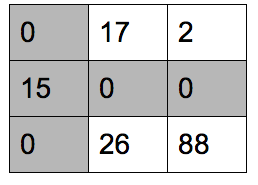 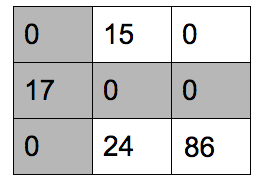 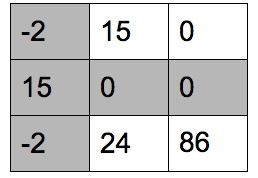 6. Add the same value to the covered columns.
Binding: Hungarian Method for BP
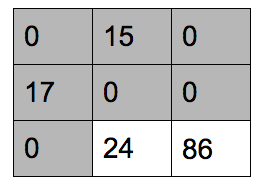 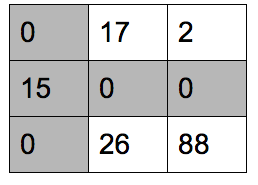 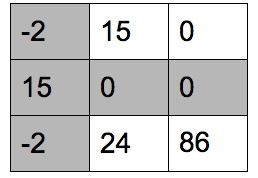 7. Draw minimum lines through rows and columns of 0
Binding: Hungarian Method for BP
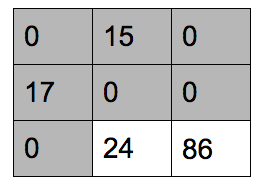 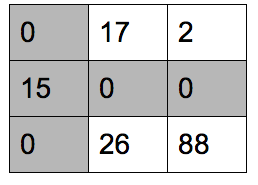 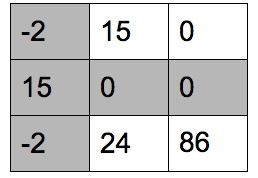 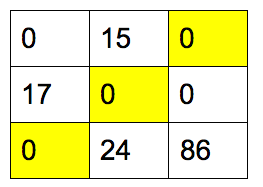 8. 3 lines, so done.
   
    Assignments are where only 1 zero per row and column
    Is a part of assignment.
Binding: Hungarian Method for BP
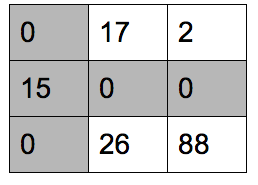 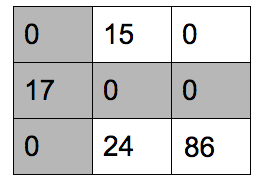 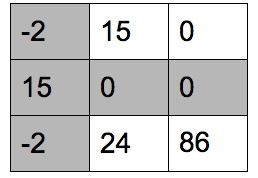 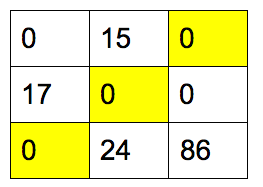 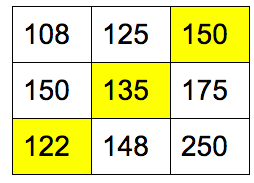 9. Replace original values.